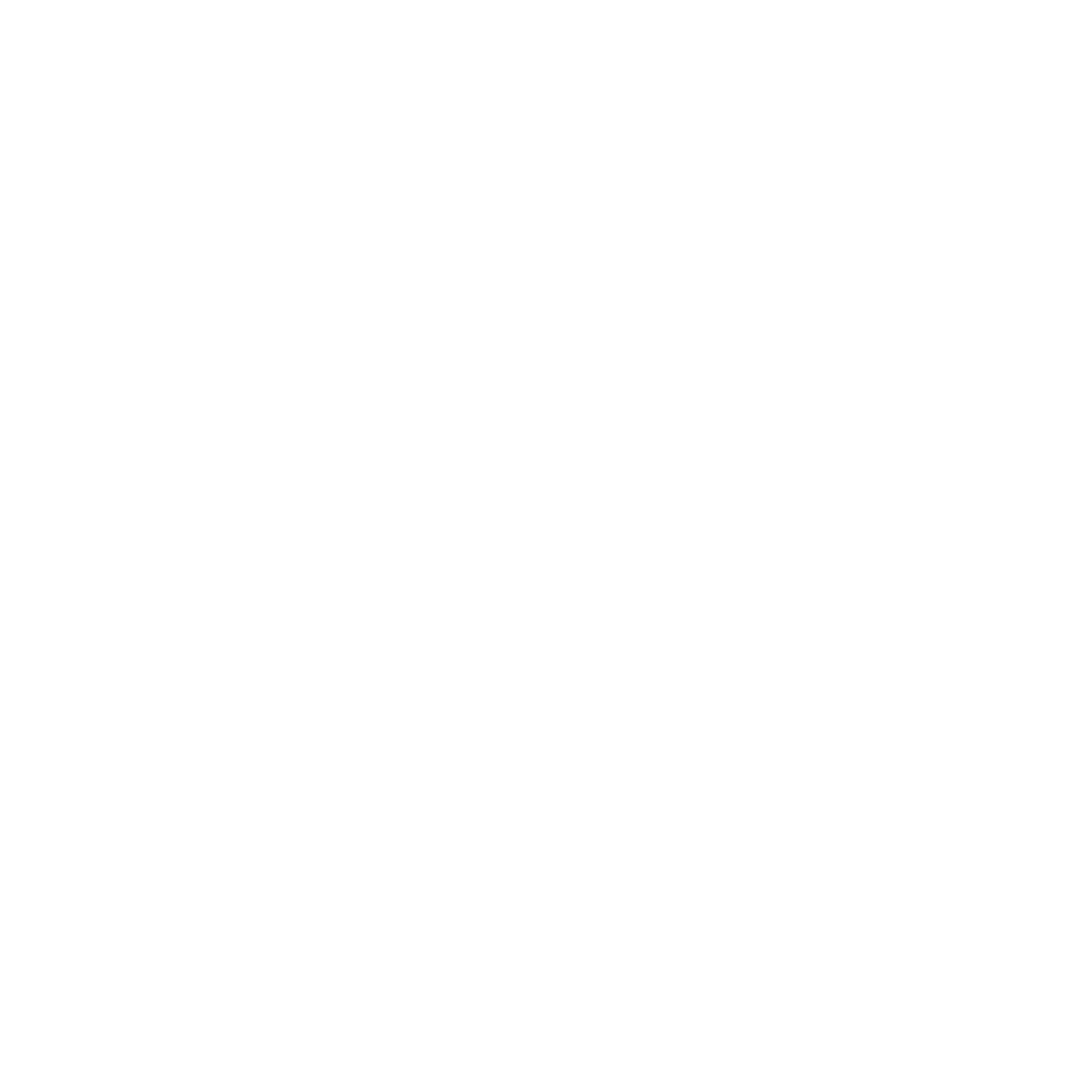 Jaarplan 2022
Stichting Kinderfeest
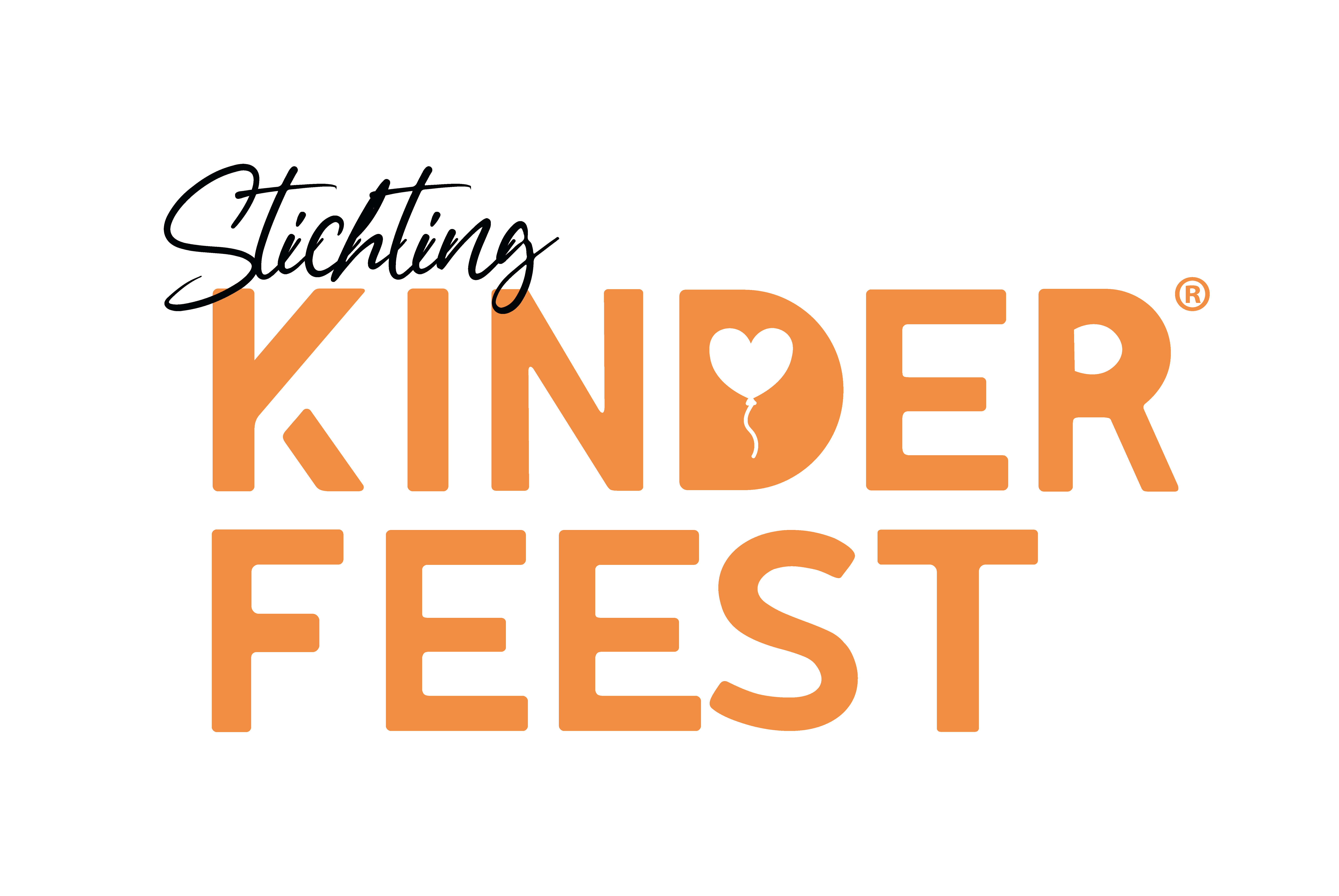 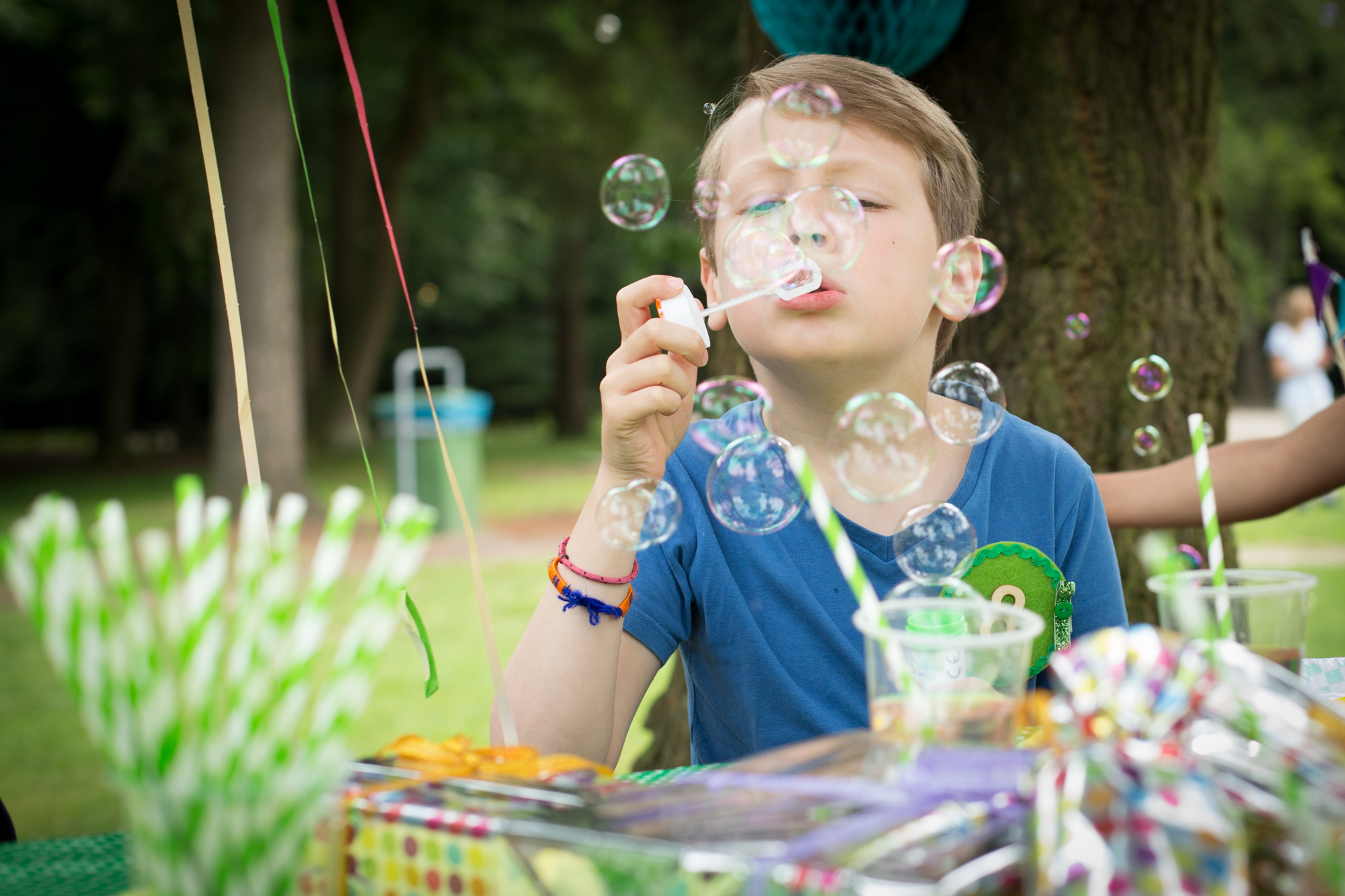 Visie / missie
Stichting Kinderfeest vindt dat elk kind op de basisschool elk jaar een kinderfeestje moet kunnen vieren. We willen ouders/ verzorgers helpen het taboe te doorbreken en via hun hulpverlener een kinderfeest aan te vragen.Samen kunnen we het verschil maken

Stichting Kinderfeest staat voor het leveren van een waardevolle bijdrage aan het doorbreken van de vicieuze cirkel van kinderarmoede door betrokken kinderen een kinderfeestje te doneren en hiermee ook een fantastische jeugdherinnering met hun vriendjes te geven.

Stichting Kinderfeest streeft ernaar om in 2030 1% - van de 380.000 kinderen in de doelgroep- van een kinderfeestje te hebben voorzien.
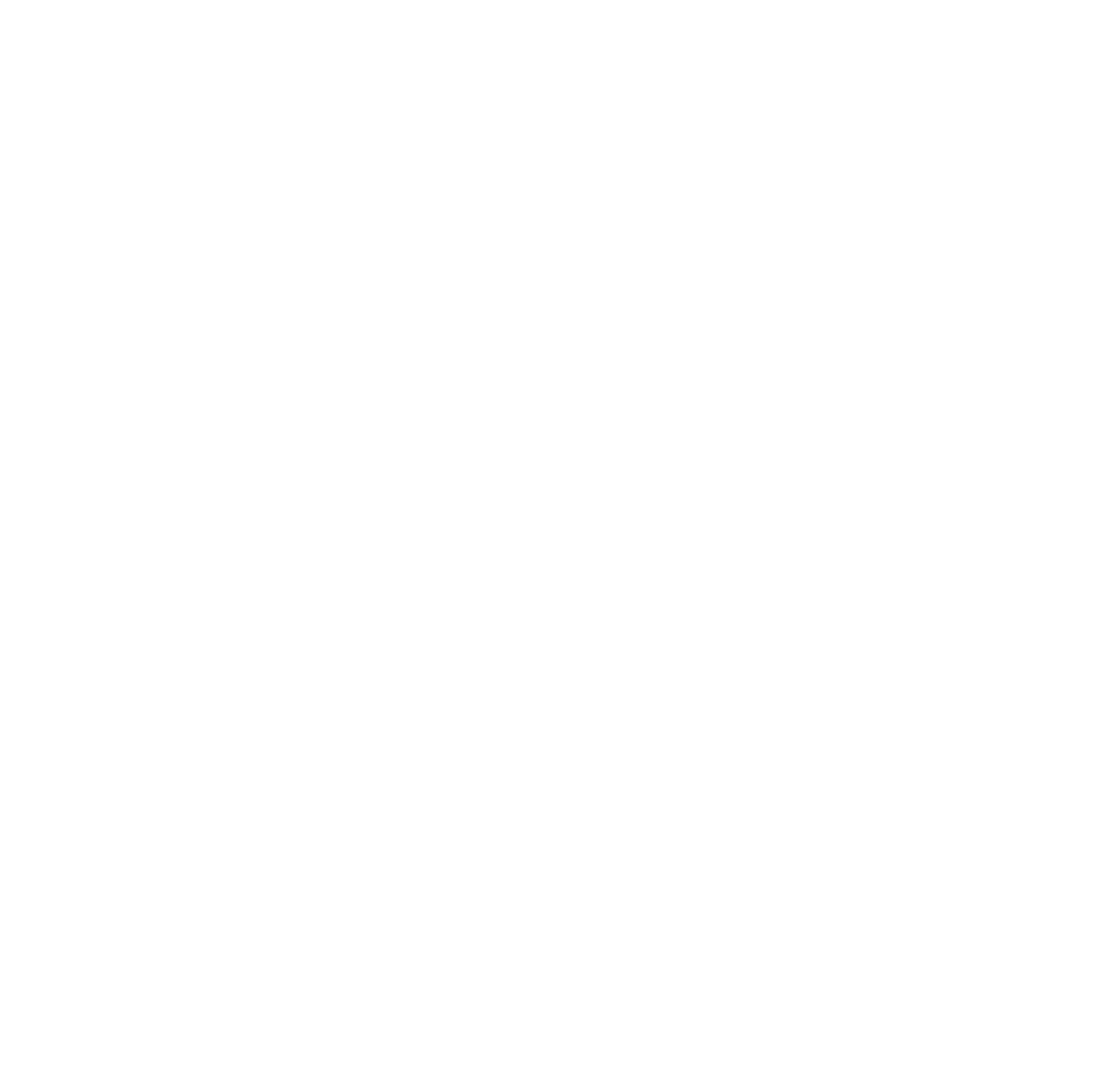 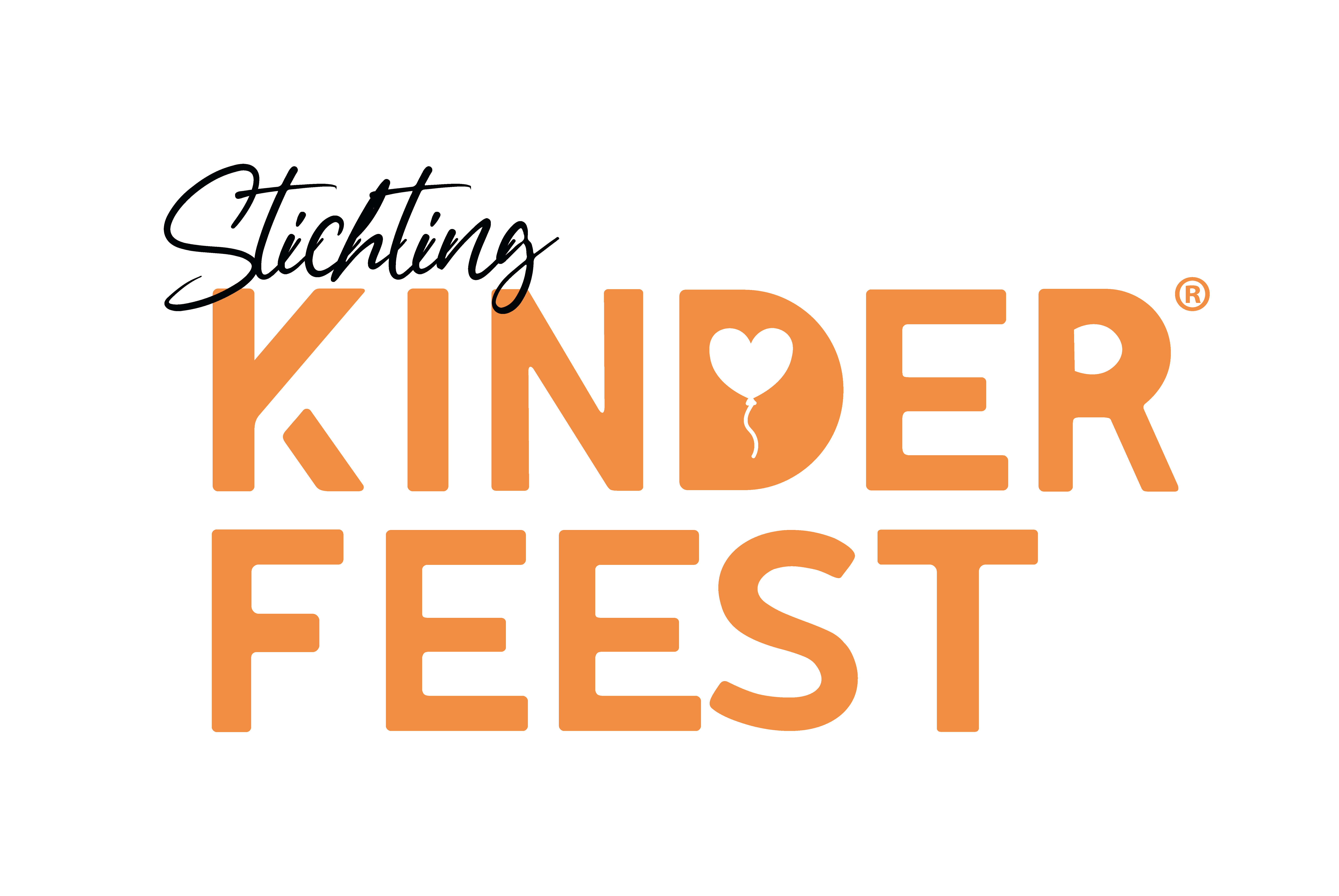 Doelen 2022
Aantal feestjes 450
Aantal pretpakketten 550
Totaal blijgemaakte kinderen 1000
"Hij had een glimlach van oor tot oor"
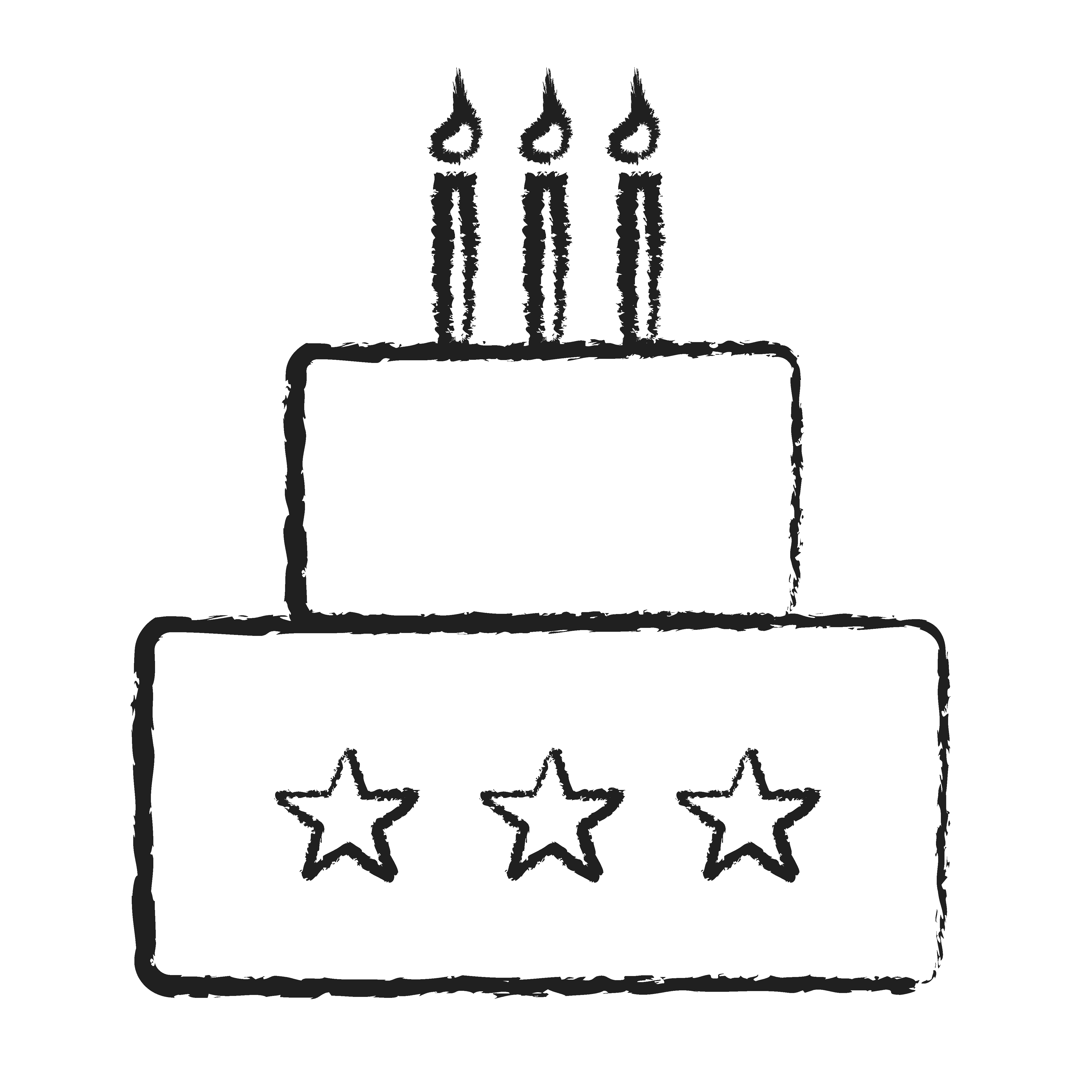 Uitgangspunten
“Ieder kind verdient een feestje.”
Feestjes zijn de voornaamste focus/ dienst
Gehele jaar feestjes organiseren. (mits corona dit toelaat)​
50 % van de feestjes van tevoren financieren (projecten). 225 feestjes a €140 = €31.500 kosten feestjes maximaal. ​
Pretpakket wanneer feestje echt geen optie is.(5% van 550= 28 pakketten a €45= €1260.​
Pretpakketproject i.s.m. Leergeld Zuid Holland Midden en Fonds Schiedam/Vlaardingen en Lobbes. Voorgefinancierd.​
Grotere aantallen pretpakketten is een optie mits voorgefinancierd en mits de administratie bij Lobbes verbeterd is (verwacht eind januari 2022).
Projecten 2022
“Echt waar mam, een feestje voor mij?”
Rebranding 
Stabiliseren/ vergroten vrijwilligerspool. 
Funding algemeen: opzetten plan om algemene funding te vergroten
Feestjes:
Voorgefinancierde feestjes met Leergeld Zuid Holland Midden, 10 per mnd t/m 31 juni. Verlenging periode en verhoging aantallen is mogelijk. (gestart)​
Voorgefinancierde feestjes met Quiet Maastricht. 6 per maand in Q1. Verlenging is mogelijk. (gestart)​
Voorgefinancierde feestjes op andere locaties in het land realiseren met geldschieter(s)/ partners als Amsterdam LookOut, MonkeyTown Group etc. (deels gestart)​
Project Pretpakketten met Leergeld Zuid Holland Midden in zomermaanden. (maart)​
Ontwikkelen organisatie
“Wat gaat ze hier superblij mee zijn.”
Invullen vacatures​
Nieuwe kanalen aanboren om nieuwe vrijwilligers te vinden​
Bestaande vacatures invullen​
Stabiliseren vrijwilligerspool​
Spreiding risico’s/afhankelijkheid op cruciale functies als​
Hoofd FeestFabriek​
HR​
Binden en boeien vrijwilligers​
Verloop omlaag​
Trainingen blijven inzetten voor optimaliseren kennis + kunde​
Ondanks corona toch het saamhorigheidsgevoel trachten te verhogen door:​
Maatjes aan elkaar koppelen (buddy systeem)​
Onboarding analyseren + optimaliseren. Duurt door VOG aanvraag soms te lang en dan daalt enthousiasme.
Begroting 2022
Inkomsten
particulieren; 		€14.850 
Promotie team/ Gertjan vaste donateurs omhoog brengen 	
bedrijven; 		€50.054 	
Richten op business en service clubs met promotie team 
NGO; 			€56.895 
Pretpakketten worden volledig gedoneerd daarnaast streven helft van de feestjes gedoneerd worden door NGO’s of giften in Natura.
Overheden/subsidies; 	€2.000 
Inschatting op basis van afgelopen jaar. 
Natura; 		€13.000 euro
Afgelopen jaar zijn niet alle inkomsten/kosten in natura meegenomen, dit willen we vanaf 2021 wel meenemen in de begroting/jaarverslag. 

Algemeen; Het promotie team kan in 2022 weer volledig in actie komen
Business en service clubs worden weer georganiseerd 
Promotieactiviteiten op scholen kunnen weer opgestart worden
Uitgaven
Kinderfeestjes; 		€63.000 		450 kinderfeestjes á €140
					225 feestjes gedoneerd
Feestpakketten; 		€24.750 		550 pakketten á €45
Personeelskosten;	 	€36.000	 	Inzet personeel 3000 euro * 12 					maanden
CRM pakket; 		€2904 	 	Contract CRM, moet verlengd 						worden voor 3 jaar
Vrijwilligersvergoeding; 	€0		Voorlopig, indien wenselijk 						betaald uit kostenvrijwilligers
Kosten vrijwilligers; 	€3.500 		VOG verklaringen, kaartjes, 						vergoedingen, bedankjes
Kantoorkosten; 		€1.240 		Kosten boekhoudpakket, 						mogelijke extra kosten
Bankkosten; 		€720 		ING/ eventueel Mollie 
Algemene kosten; 	€1.000 
Marketing/verkoop; 	€4.000 		Rebranding StUK naar Stichting 						Kinderfeest
Software; 		€685		Contract website
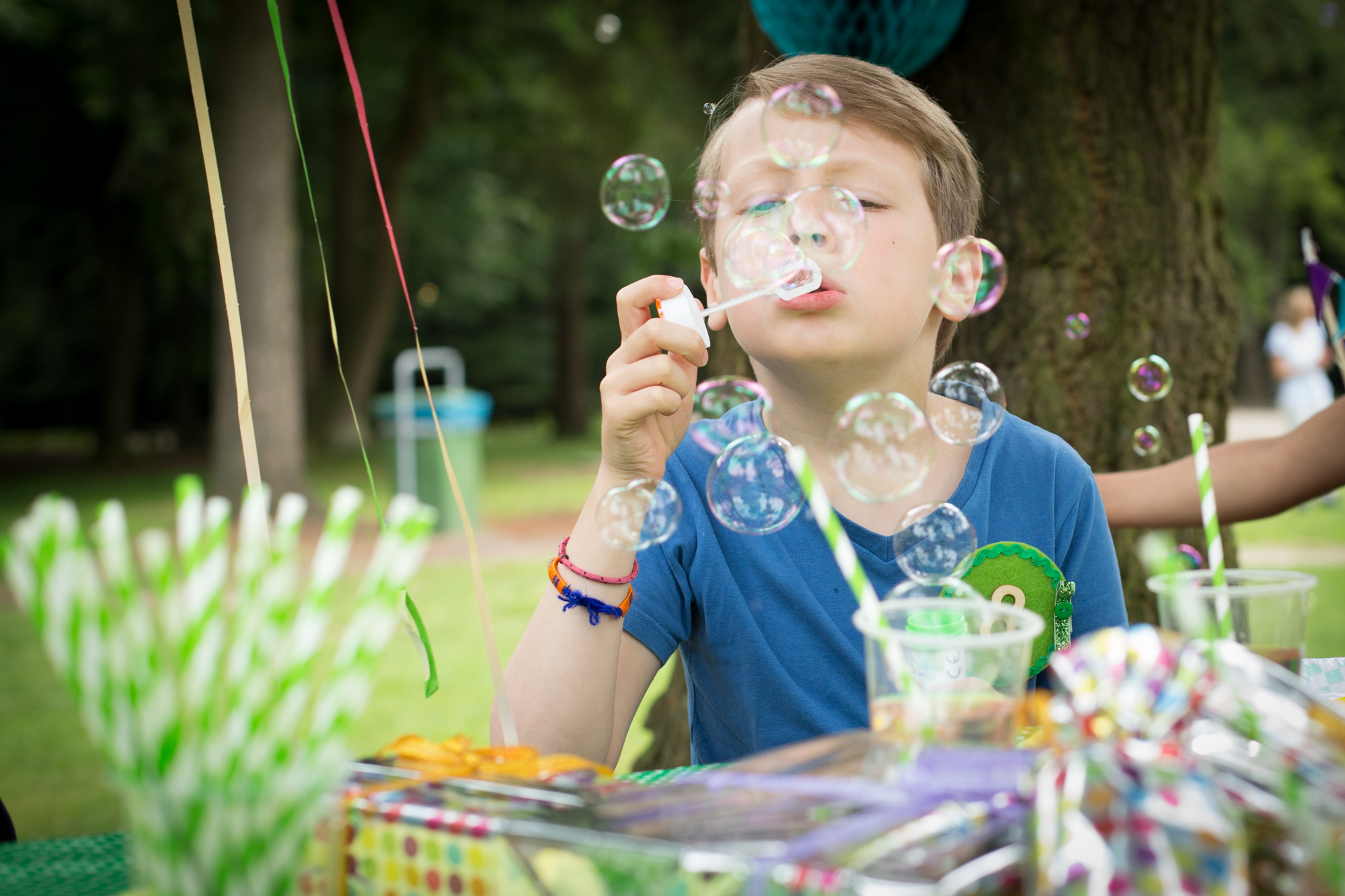 Voor ieder kind een feestje: help jij mee?
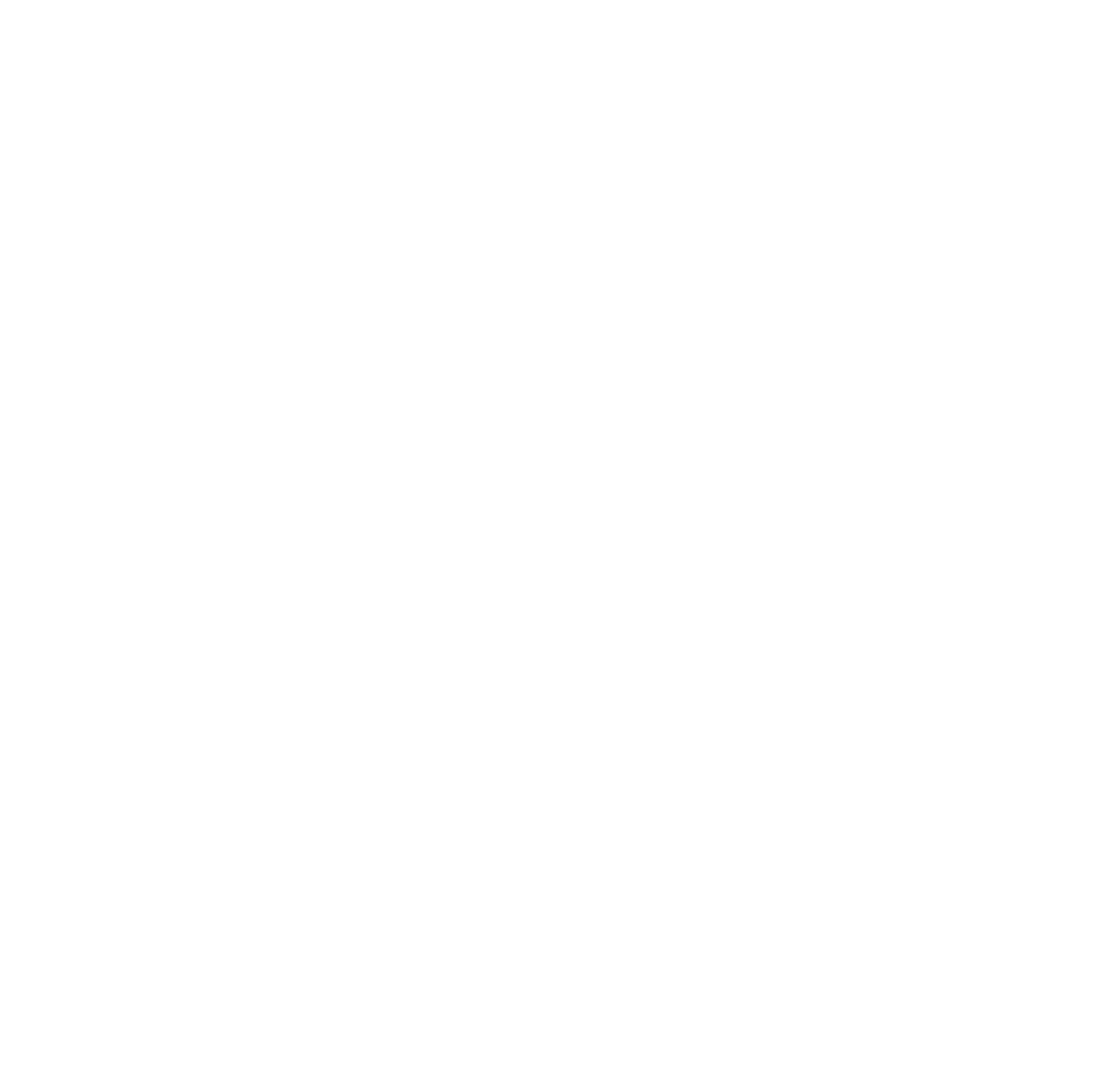 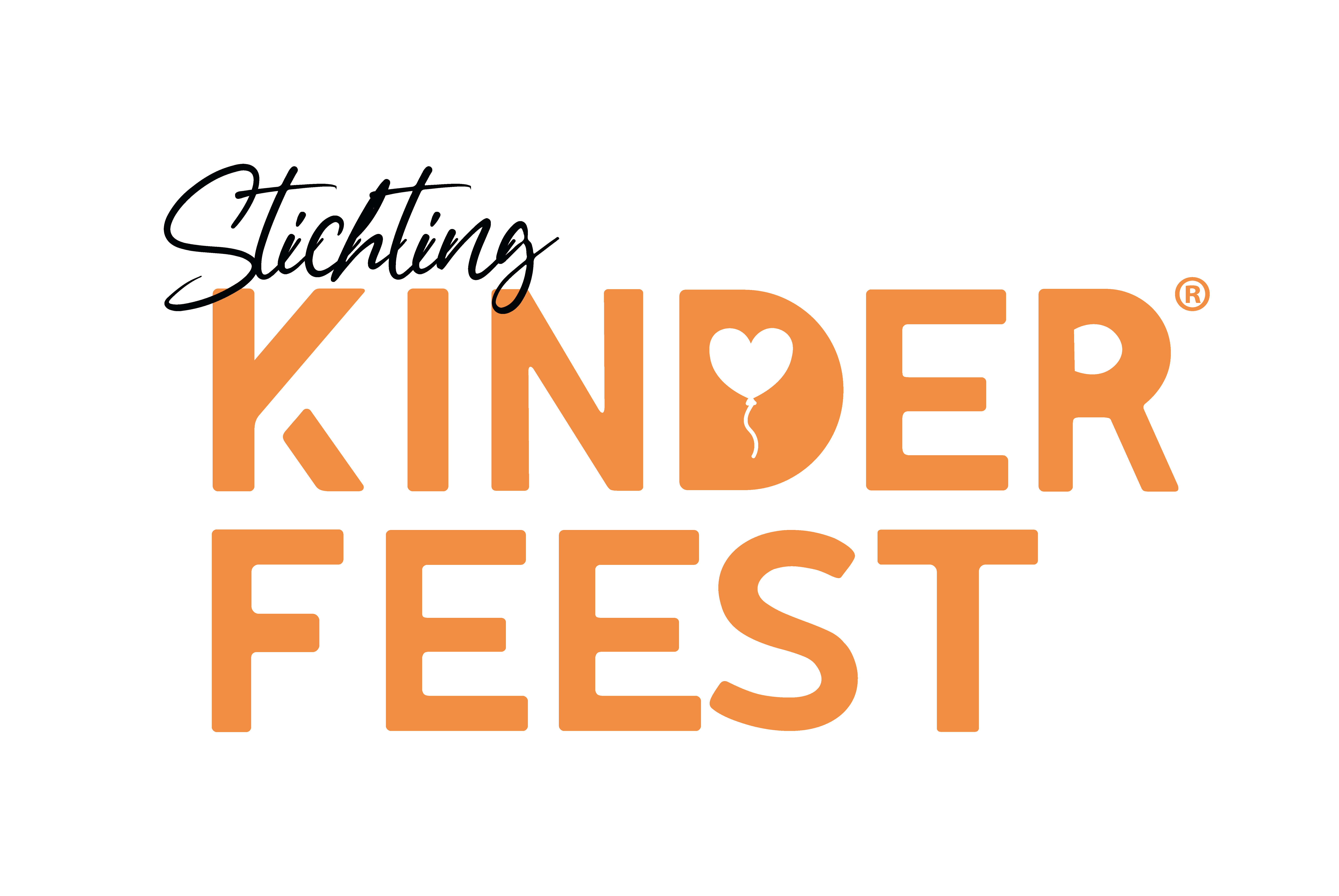